Turbo
LONCIN LX 250 PY
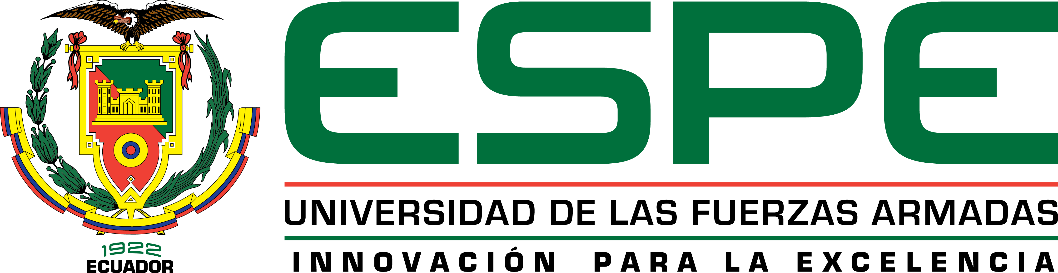 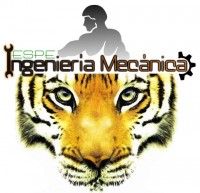 TRABAJO DE TITULACIÓN, PREVIO A LA OBTENCIÓN DEL TÍTULO DE INGENIERO MECÁNICO
SELECCIÓN E IMPLEMENTACIÓN DE UN SISTEMA DE SOBREALIMENTACIÓN A UNA MOTOCICLETA LONCIN LX 250 PY PARA LA EMPRESA MOTOACCESORIOS, CON EL FIN DE REDUCIR LA EMISIÓN DE CONTAMINANTES Y COMPENSAR LA CAÍDA DE POTENCIA EN APLICACIONES DE ALTITUD
AUTOR: MAURICIO WLADIMIR LÓPEZ AYALA
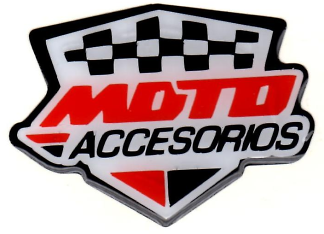 DIRECTOR: CRNL. (S.P) Ing. JUAN DÍAZ
SANGOLQUÍ - 2017
ANTECEDENTES
Tabla 1: Clasificación de los vehículos.
Fuente: NTE INEN 2656: 2012
DEFINICIÓN DEL PROBLEMA
Figura 1: Presión atmosférica en función de la altitud.
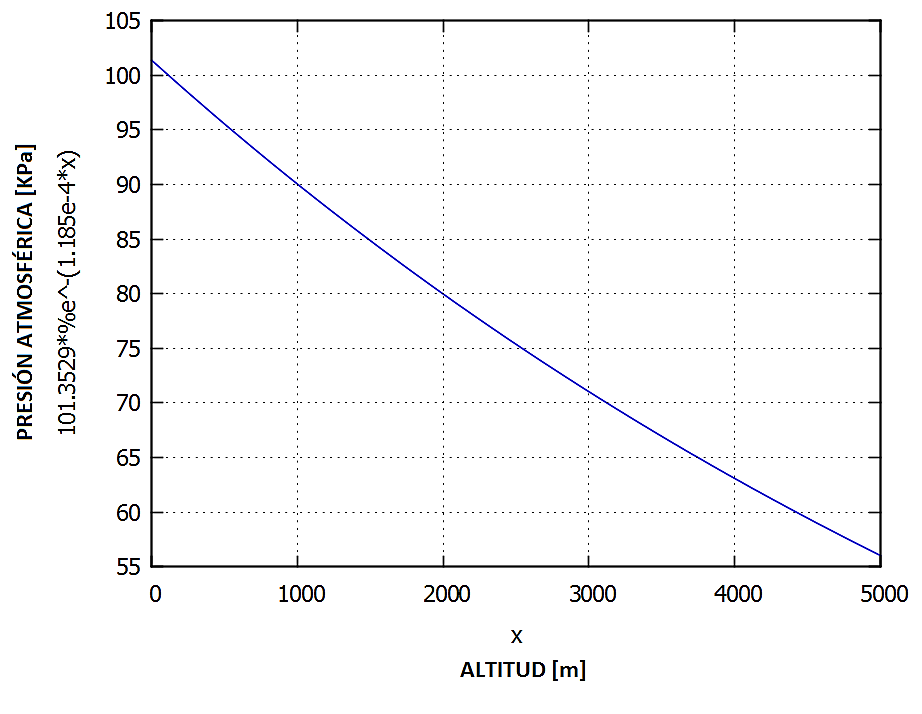 DEFINICIÓN DEL PROBLEMA
Tabla 2: Potencia al freno de un MEP en distintos sitios del Ecuador.
JUSTIFICACIÓN E IMPORTANCIA DEL PROYECTO
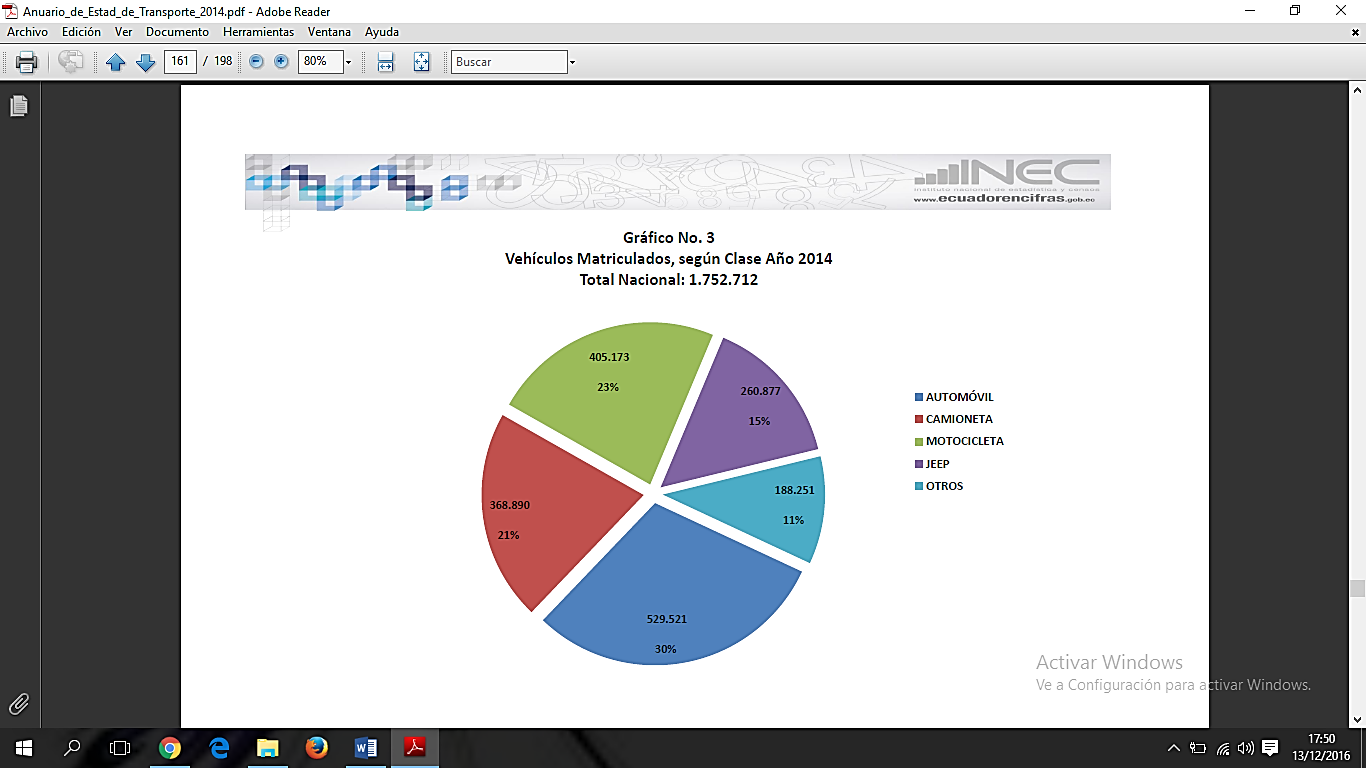 Tabla 3: Numero de vehículos motorizados matriculados, por uso, según clase.
Fuente: Anuario de Estadísticas de Transportes 2014, INEC.
JUSTIFICACIÓN E IMPORTANCIA DEL PROYECTO
Tabla 4: Rangos de calificación en las motocicletas.
Fuente: Agencia Metropolitana de Tránsito (AMT), Instructivo de revisión vehicular 2016
CALIFICACIÓN 0: OK, el automotor aprueba.
CALIFICACIÓN 1: El automotor aprueba con observación leve.
CALIFICACIÓN 2: El automotor aprueba con observación grave.
CALIFICACIÓN 3: El automotor no aprueba.
OBJETIVOS
OBJETIVO GENERAL:

Diseñar, seleccionar e implementar un sistema de sobrealimentación a una motocicleta Loncin LX 250 PY para la empresa Motoaccesorios.

OBJETIVOS ESPECÍFICOS:

- Investigar los efectos de la variación de la altitud en los MEP atmosféricos.
- Investigar la mecánica del vehículo categoría L3. 
- Investigar los métodos de los sistemas de sobrealimentación.
- Diseñar y seleccionar un sistema de sobrealimentación para un vehículo categoría L3.
OBJETIVOS
- Construir accesorios del sistema de sobrealimentación para una motocicleta Loncin LX 250 PY.

- Implementar el sistema de sobrealimentación en la motocicleta.

- Validar el proyecto mediante pruebas de laboratorio, pruebas de carretera y pruebas de desempeño. 

- Calcular los costos involucrados.
ALCANCE
El presente proyecto contempla el diseño, la selección e implementación de un sistema de sobrealimentación para un vehículo categoría L3 con un motor de 250 cc a carburador, así como la validación de la reducción de contaminantes y el aumento de potencia, con el fin de ofrecer al sector motociclístico una solución a los problemas debido a la altitud.
METODOLOGÍA
1.- Selección del problema.
2.- Clasificación y cuantificación del problema.
3.- Análisis de la causa raíz 
4.- Establecimiento de niveles exigidos.
5.- Definición y programación de las soluciones.
6.- Implementación y verificación de las soluciones.
ESTRUCTURA JERÁRQUICA DE LA MOTOCICLETA L3
A la motocicleta se la puede considerar como un sistema motriz capaz de transformar la energía térmica en trabajo mecánico, este sistema está compuesto de elementos, partes y componentes interrelacionados e interactuantes entre sí, formando una estructura jerárquica como se muestra en la siguiente figura:
Figura 2: Estructura jerárquica de la motocicleta categoría L3.
SOBREALIMENTACIÓN
La sobrealimentación es un tipo de suministro de aire conocida como “aspiración forzada” ya que utiliza dispositivos que varían las condiciones iniciales del aire en el proceso de admisión, esto porque la máxima potencia y torque de un MEP 4T pueden estar limitadas por la cantidad de combustible que puede ser quemado eficientemente dentro de la cámara de combustión.

     Así, en un MEP 4T con las mismas dimensiones (sin variar la cilindrada ni régimen del motor), podremos mejorar la potencia y el torque si aumentamos únicamente la densidad del aire inducido, lo que es posible si aumentamos la presión absoluta del aire y/o si disminuimos su temperatura.
MÉTODOS DE SOBREALIMENTACIÓN
Figura 3: Clasificación de los métodos mecánicos de sobrealimentación.
DISEÑO, SELECCIÓN Y CONSTRUCCIÓN DEL SISTEMA DE SOBREALIMENTACIÓN
ESPECIFICACIONES DE LA MOTOCICLETA ATMOSFÉRICA
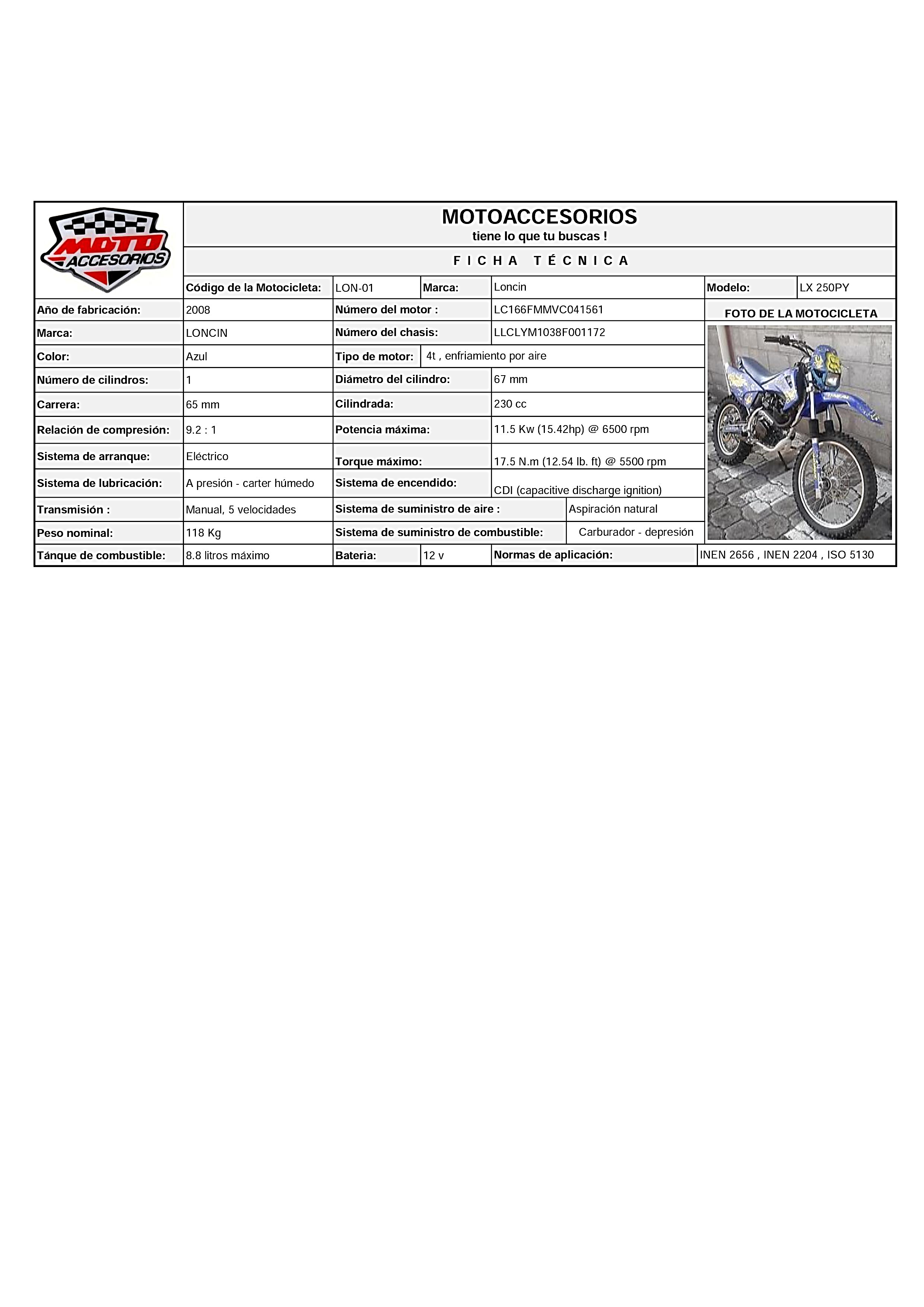 Tabla 5: Especificaciones de la motocicleta a sobrealimentar.
PARÁMETROS DE FUNCIONAMIENTO DEL MOTOR
- Régimen de giro máximo del motor: Dado que uno de los objetivos de este proyecto fue “compensar” la caída de potencia por efectos de la altitud, no se modificó las características originales del fabricante.
 
- Régimen de giro del motor en el que se producirá el mayor torque: El uso de un sistema de sobrealimentación aumenta la potencia máxima y torque máximo de un motor, los que se esperó obtener a las 5000 rpm.  
 
- Eficiencia volumétrica (ηv): “Valores típicos máximos de eficiencia volumétrica para motores atmosféricos están en el rango de 80% a 90 %” (Internal Combustion Engine Fundamentals, John B. Heywood, MIT). Por lo que para efectos de cálculos se tomó un valor intermedio de 85%.
CONDICIONES AMBIENTALES DE OPERACIÓN
Se diseñó el sistema  para que pueda trabajar sin problemas hasta la ciudad más alta del Ecuador, Tulcán, la cual presenta las siguientes condiciones ambientales:

- Altitud: 3000 [m].
- Presión atmosférica: 10.3021 [psi] = 71.0304 [KPa] = 0.7010 [atm]. 
- Temperatura media anual: 11.8°C = 284.95°K.
- Humedad relativa: 90.
- Densidad del aire seco: 0.8685 [Kg/m^3].                
- Densidad del aire húmedo: 0.8629 [Kg/m^3].
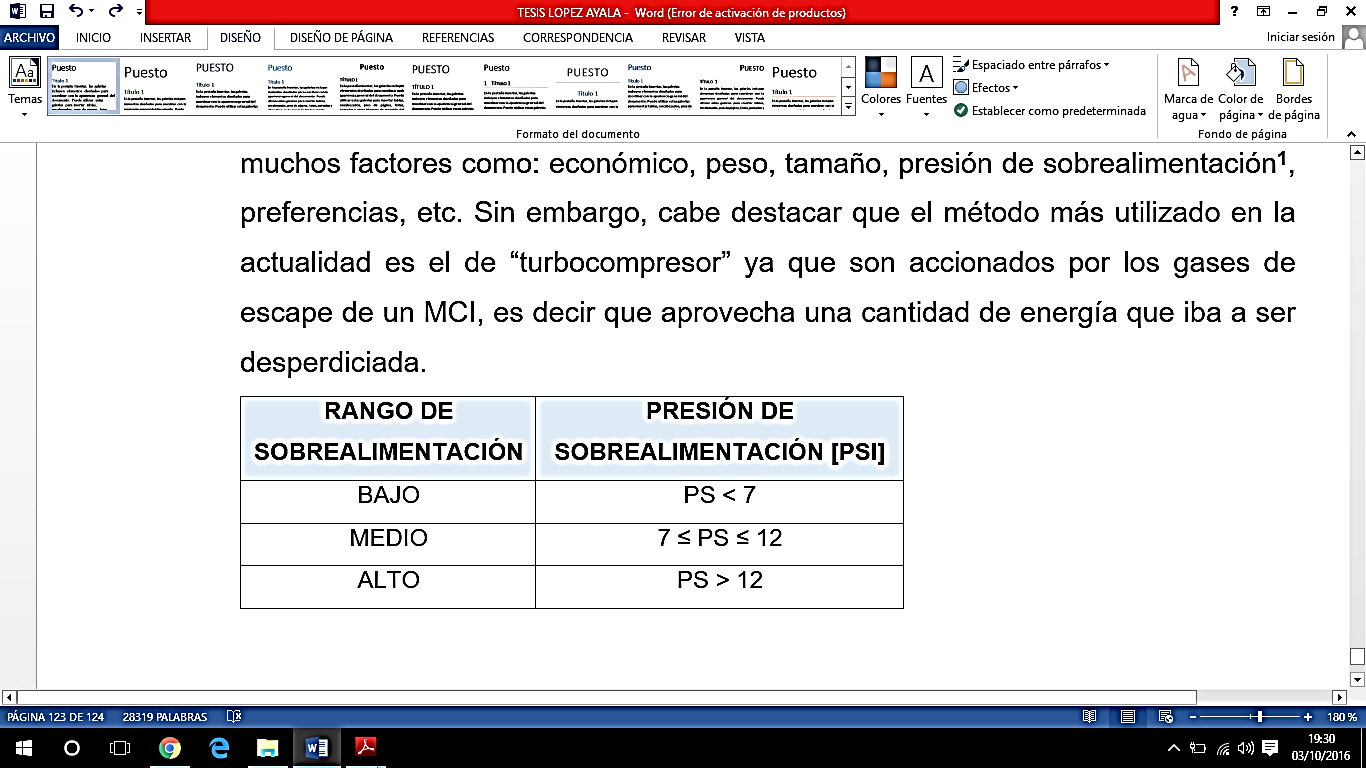 Tabla 6: Rangos de sobrealimentación.
Fuente: Corky Bell, Maximum Boost, Página 28, 1997.
MODELO MATEMÁTICO
-FLUJO VOLUMÉTRICO DE ENTRADA DE AIRE AL MOTOR:
MODELO MATEMÁTICO
- RELACION DE PRESIÓN (RP) DEL COMPRESOR:
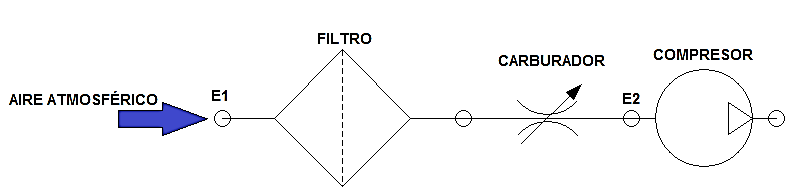 Figura 4: Elementos anteriores al compresor.
La pérdida de carga por la longitud (HL), el filtro (H filtro) y el carburador (H carburador) se obtienen mediante las ecuaciones:
MODELO MATEMÁTICO
Por ultimo usamos la ecuación de conservación de la energía:
La velocidad del fluido (V) se calculó a partir del flujo volumétrico de entrada de aire al motor para una sección circular de diámetro 30 mm, la cual corresponde a la entrada del carburador.
Entonces la relación de presión quedó:
MODELO MATEMÁTICO
- FLUJO VOLUMÉTRICO BAJO IMPULSO






-TEMPERATURA DEL AIRE DESPUES DE
PASAR POR EL COMPRESOR
Dónde: K=1.395 (relación de calores específicos del aire a presión y volumen constantes), ηc= 60%, T1= 11.8°C = 284.95°K= Tamb. Entonces:
MODELO MATEMÁTICO
-FLUJO MÁSICO DE ENTRADA DE AIRE             - FLUJO MÁSICO BAJO IMPULSO 
AL MOTOR
-  FLUJO MÁSICO CORREGIDO DE ENTRADA DE AIRE AL MOTOR SOBREALIMENTADO
     Las condiciones ambientales a las que los mapas del compresor son realizados son:

P prueba = 14.696 [psi]
T prueba = 20°C = 293.15 °K
MODELO MATEMÁTICO
Entonces utilizamos la siguiente ecuación para calcular el flujo másico de aire corregido:
Estos valores corregidos son los que se deben localizar en el eje de las abscisas de los mapas de flujo del compresor.
También se puede expresar este flujo másico como flujo volumétrico, quedando:
SELECCIÓN DEL MÉTODO DE SOBREALIMENTACIÓN
Tabla 7: Combinex matrix para encontrar el factor de peso de cada parámetro de decisión para la selección del sistema de sobrealimentación.
Tabla 8: Matriz de decisión para la selección del sistema de sobrealimentación de la motocicleta, basada en los métodos de sobrealimentación.
SELECCIÓN DEL MÉTODO DE SOBREALIMENTACIÓN
Tabla 9: Características técnicas de los turbocompresores preseleccionados.
SELECCIÓN DEL MÉTODO DE SOBREALIMENTACIÓN
Figura 5: Ubicación del punto de diseño en el mapa de flujo del turbo IHI RHB31
SELECCIÓN DEL MÉTODO DE SOBREALIMENTACIÓN
Figura 6: Ubicación del punto de diseño en el mapa de flujo del turbo Ecotrons VZ21.
SELECCIÓN DEL MÉTODO DE SOBREALIMENTACIÓN
Figura 7: Ubicación del punto de diseño en el mapa de flujo del turbo Garrett GT0632SZ.
SELECCIÓN DEL MÉTODO DE SOBREALIMENTACIÓN
Figura 8: Turbocompresor Ecotrons VZ21.
CONFIGURACIÓN DEL SISTEMA DE SOBREALIMENTACIÓN
Figura 9: Configuración del sistema de sobrealimentación.
SELECCIÓN Y CONSTRUCCIÓN DE ALGUNOS ACCESORIOS
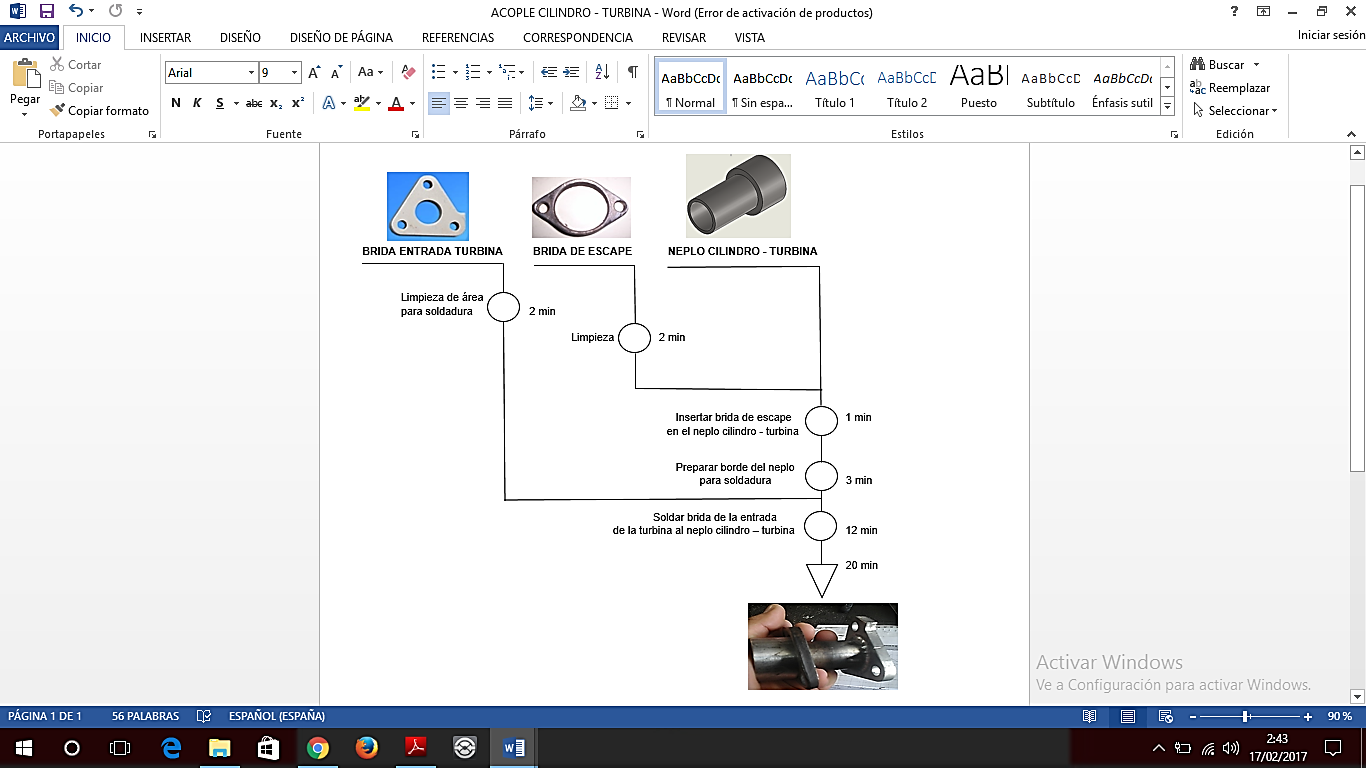 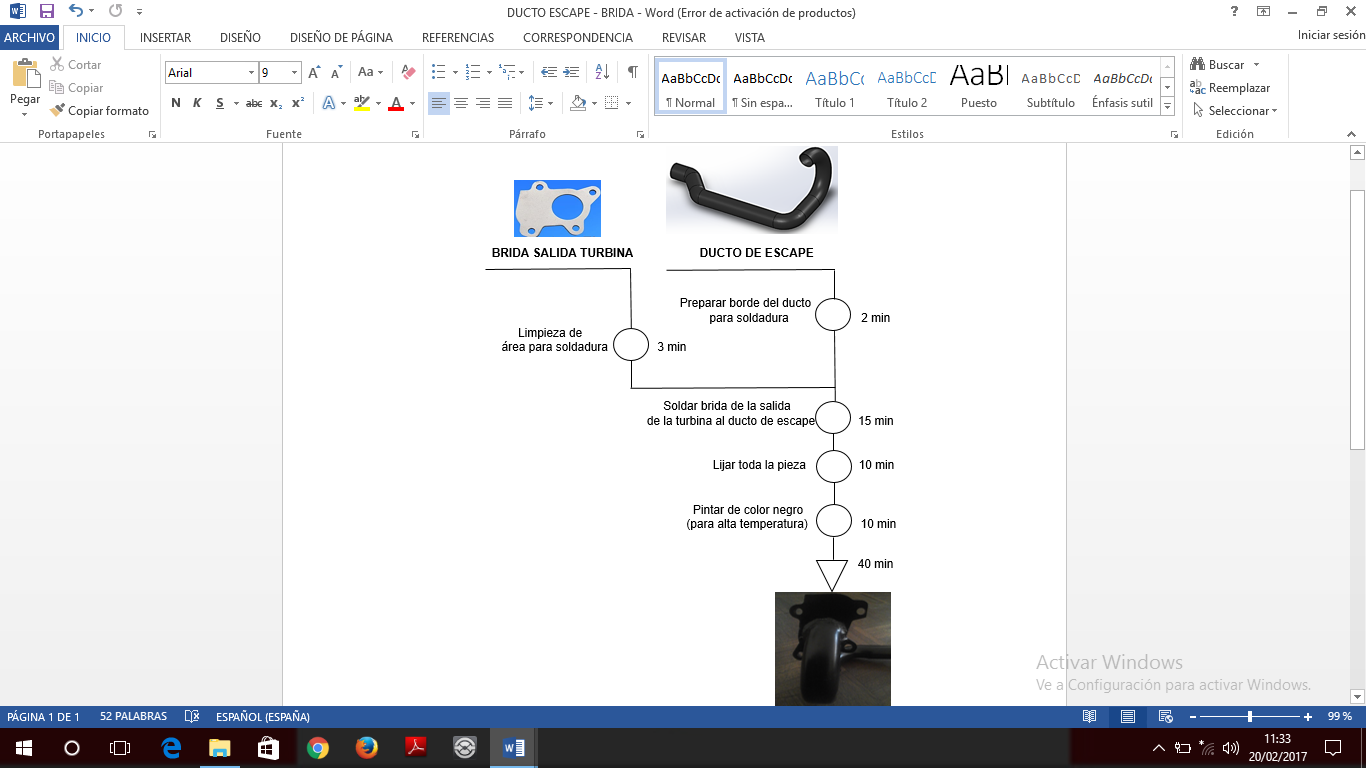 Figura 11: Procesos para la fabricación del ducto de escape- brida
Figura 10: Procesos para la fabricación del acople cilindro - turbina
SELECCIÓN Y CONSTRUCCIÓN DE ALGUNOS ACCESORIOS
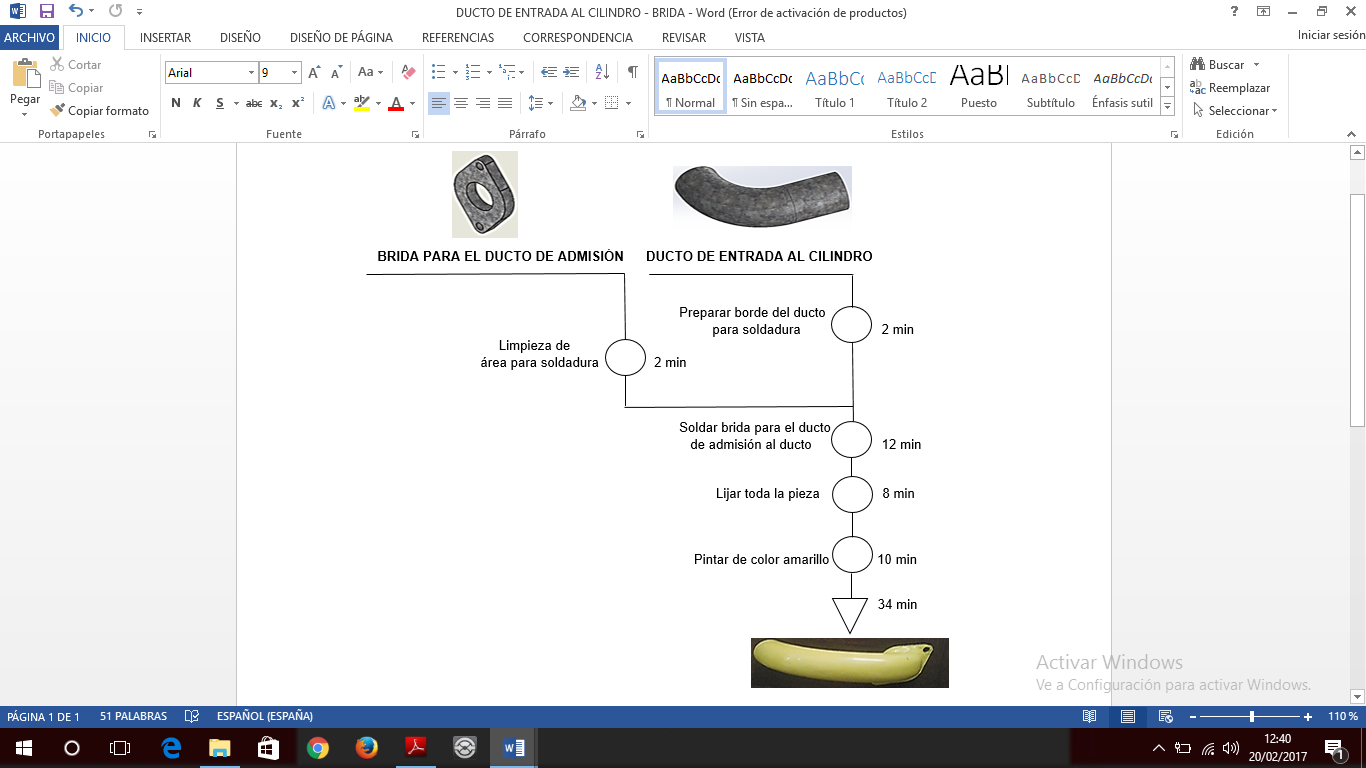 Figura 12: Proceso para la fabricación del ducto de salida del compresor – brida.
Figura 13: Proceso para la fabricación del ducto de entrada al cilindro - brida
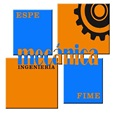 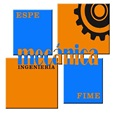 SELECCIÓN DEL LUBRICANTE PARA LA MOTOCICLETA SOBREALIMENTADA
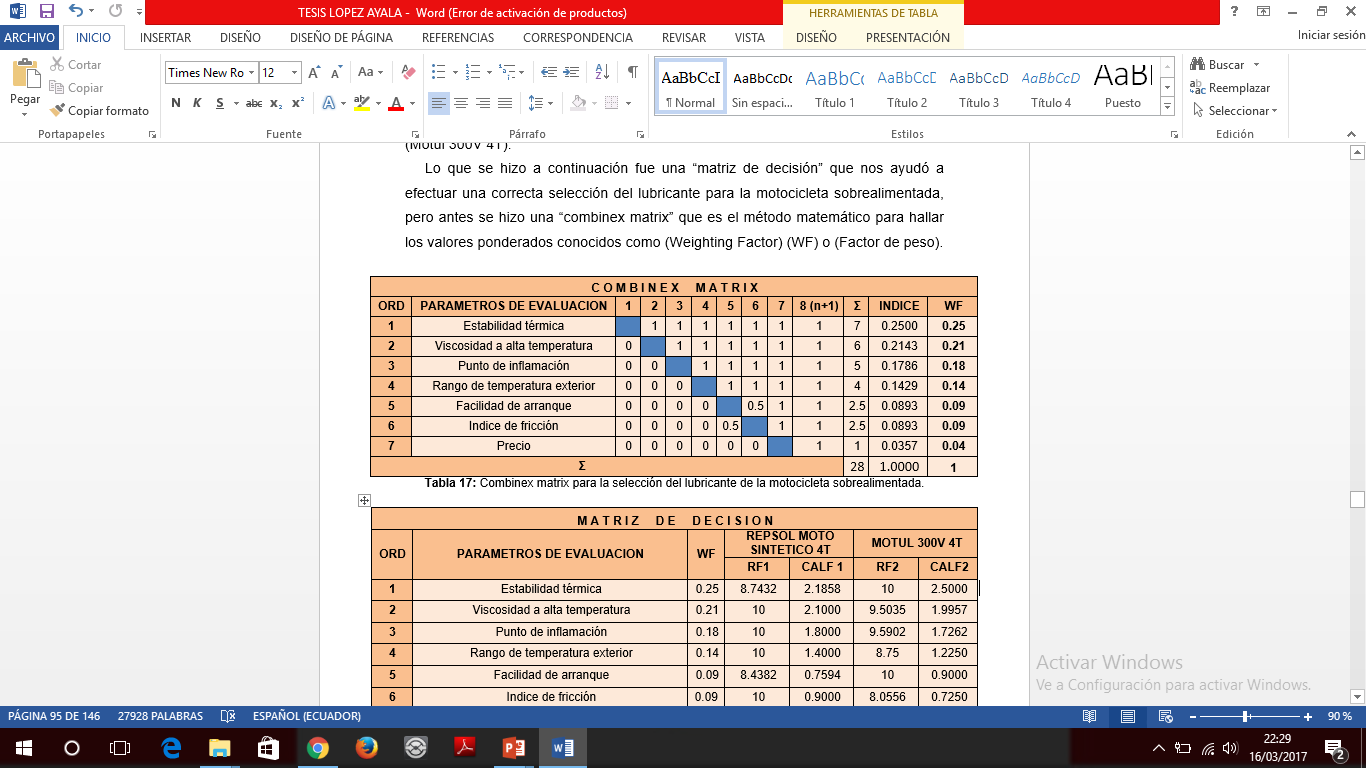 Tabla 10: Combinex matrix para la selección del lubricante de la motocicleta sobrealimentada.
Tabla 11: Matriz de decisión para la selección del lubricante de la motocicleta sobrealimentada.
MONTAJE DEL SISTEMA DE ESCAPE
Figura 14: Diagrama del proceso de montaje del sistema de escape.
MONTAJE DEL SISTEMA DE ALIMENTACIÓN
Figura 15: Diagrama del proceso de montaje del sistema de alimentación.
MONTAJE DEL SISTEMA DE LUBRICACIÓN
Figura 16: Diagrama del proceso de montaje del sistema de lubricación.
PRUEBAS DE LABORATORIO – ANÁLISIS DE RESULTADOS
PRUEBAS EN EL DINAMÓMETRO DE RODILLOS - POTENCIA
Tabla 12: Comparativa en la prueba de medición de la potencia.
Figura 17: Comparativa en la prueba de medición de la potencia.
PRUEBAS DE LABORATORIO – ANÁLISIS DE RESULTADOS
PRUEBAS EN EL DINAMÓMETRO DE RODILLOS - TORQUE
Tabla 13: Comparativa en la prueba de medición del torque
Figura 18: Comparativa en la prueba de medición del torque.
PRUEBAS DE LABORATORIO – ANÁLISIS DE RESULTADOS
CONSUMO ESPECÍFICO DE COMBUSTIBLE  (C.E.C)
Tabla 14: Comparativa en la prueba de medición del C.E.C
Figura 19: Comparativa en la prueba de medición del C.E.C.
PRUEBAS DE LABORATORIO – ANÁLISIS DE RESULTADOS
NIVEL DE RUIDO EN EL ESCAPE
Tabla 15: Comparativa en la prueba de medición del nivel de ruido.
Figura 20: Comparativa en la prueba de medición del nivel de ruido.
PRUEBAS DE LABORATORIO – ANÁLISIS DE RESULTADOS
MEDICIÓN DEL MONÓXIDO DE CARBONO (CO)
Tabla 16: Comparativa en la prueba de medición del CO.
Figura 21: Comparativa en la prueba de medición del CO.
PRUEBAS DE LABORATORIO – ANÁLISIS DE RESULTADOS
MEDICIÓN DE HIDROCARBUROS NO COMBUSTIONADOS (HC)
Tabla 17: Comparativa en la prueba de medición de HC.
Figura 22: Comparativa en la prueba de medición de HC.
PRUEBAS DE LABORATORIO – ANÁLISIS DE RESULTADOS
MEDICIÓN DEL DIÓXIDO DE CARBONO (CO2)
Tabla 18: Comparativa en la prueba de medición del CO2.
Figura 23: Comparativa en la prueba de medición del CO2.
PRUEBAS DE LABORATORIO – ANÁLISIS DE RESULTADOS
MEDICIÓN DEL OXÍGENO (O2)
Tabla 19: Comparativa en la prueba de medición del O2.
Figura 24: Comparativa en la prueba de medición del O2.
PRUEBA DE CARRETERA – ANÁLISIS DE RESULTADOS
RENDIMIENTO DEL COMBUSTIBLE
Tabla 20: Comparativa en la prueba de rendimiento del combustible.
Figura 25: Comparativa en la prueba de rendimiento del combustible.
PRUEBA DE DESEMPEÑO – ANÁLISIS DE RESULTADOS
PRUEBAS DE ACELERACIÓN
Tabla 21: Comparativa en la prueba de aceleración en función de la distancia.
Figura 26: Comparativa en la prueba de aceleración en función de la distancia.
ANÁLISIS DE LA EFICIENCIA
Tabla 22: Comparativa de la eficiencia térmica
Figura 27: Comparativa de la eficiencia térmica
ESTUDIO ECONÓMICO
El presente análisis pretende determinar el costo económico que representa el diseño, selección, construcción e implementación de un  sistema de sobrealimentación a una motocicleta Loncin LX 250 PY.
     Se involucran costos directos e indirectos los cuales veremos a continuación.
Tabla 23: Costo de los materiales directos.
ESTUDIO ECONÓMICO
Tabla 24: Costo de mano de obra directa.
Tabla 25: Costo de materiales indirectos.
ESTUDIO ECONÓMICO
Tabla 26: Costo de mano de obra indirecta.
Tabla 27: Costos indirectos del proyecto.
ESTUDIO ECONÓMICO
- COSTO TOTAL DEL PROYECTO:
Tabla 28: Costo total del proyecto.
ESTUDIO FINANCIERO
En la tabla 29 se detalla cada fuente de financiamiento necesaria para sustentar cada rubro del presente proyecto.
Tabla 29: Financiamiento del proyecto.
ANÁLISIS COSTO – VOLUMEN - UTILIDAD
Una vez obtenido las tablas de costos, el comportamiento en el análisis de costo – volumen – utilidad quedó:


Costo fijo = CF = Materiales indirectos + mano de obra indirecta + indirectos del proyecto
CF = $ 350 + $ 1150 + $ 230 = $ 1730


Costo variable = CV = Materiales directos + mano de obra directa 
CV = $ 905.80 + $ 100 = $ 1005.80


IT: $1500 / u 


Entonces realizando una amortización semanal, se tiene la siguiente gráfica:
ANÁLISIS COSTO – VOLUMEN - UTILIDAD
PUNTO DE EQUILIBRIO (PE)
Figura 28: Análisis costo – volumen - utilidad
CONCLUSIONES
-El sistema de sobrealimentación seleccionado fue con un turbocompresor de geometría fija marca Ecotrons VZ21, ya que cumplió con todos los requisitos establecidos. 

-Para el montaje del sistema de sobrealimentación fue necesario la modificación de tres sistemas anexos al motor: sistema de escape, sistema de alimentación y sistema de lubricación.

-La potencia máxima en la rueda de la motocicleta atmosférica es de 8.573 hp @ 4200 rpm y de la motocicleta sobrealimentada es de 10.527 hp @ 5100 rpm, existiendo un incremento del 22.7925%.
CONCLUSIONES
-El torque máximo en la rueda de la motocicleta atmosférica es de 12.35 lb.ft @ 3000 rpm y de la motocicleta sobrealimentada es 15.69 lb.ft @ 3400 rpm, existiendo un incremento del torque del 27.0445%. 

-El C.E.C mínimo de la motocicleta atmosférica de 0.0969 (Kg/Kw.h), y de la motocicleta turbo de 0.1261 (Kg/Kw.h).

-El NPS mínimo de la motocicleta atmosférica es de 78.7 dB. El NPS mínimo de la motocicleta turbo es de 75.4 dB.

-El CO mínimo emitido por la motocicleta atmosférica es de 4.3%. El CO mínimo emitido por la motocicleta turbo es de 2.83%. El decremento máximo del CO es del 48.6947% a las 4500 rpm.
CONCLUSIONES
-Los HC mínimos emitidos por la motocicleta atmosférica son de 208 ppm. Los HC mínimos emitidos por la motocicleta turbo son de 166.6 ppm. El decremento máximo de HC es del 29.7046% a las 4500 rpm.

-El CO2 mínimo emitido por la motocicleta atmosférica es de 2.3%. El CO2 mínimo emitido por la motocicleta turbo es de 2.7%. El incremento máximo del CO2 es del 36.5079% a las 2500 rpm.

-El O2 mínimo emitido por la motocicleta turbo es de 4.728%. El incremento máximo del O2 es del 27.3684% a las 5500 rpm.

-El decremento del rendimiento del combustible en la ciudad es del 15.7773%. El decremento del rendimiento del combustible en la carretera es del 19.4286%.
CONCLUSIONES
-La motocicleta turbo aumenta la capacidad de aceleración en comparación con la motocicleta atmosférica, haciéndola más agresiva, siendo el mayor porcentaje de incremento de la aceleración del 37.6623%.

-Tanto la motocicleta Loncin LX 250 PY atmosférica como la sobrealimentada cumplen con la normativa INEN 2204 (umbrales). 

-La máxima eficiencia térmica de la motocicleta atmosférica es de 43.6397 %, mientras que de la motocicleta turbo es de 22.579 %.
RECOMENDACIONES
- Se recomienda instalar turbocompresores en motores iguales o mayores a 450cc con sistema de suministro de combustible por inyección, ya que motores de menor cilindrada poseen un bajo flujo volumétrico se gases de escape, lo que provoca bajas eficiencias del compresor, y por ende una disminución de la eficiencia térmica. 

-Considerar el uso de un sistema intercooler para aumentar la densidad del aire al ingreso del cilindro

- Cuidar que no ingrese impurezas a los impulsores y cuerpo de cojinetes del turbocompresor.
RECOMENDACIONES
- Al momento de “apagar” el motor, la circulación del lubricante es suspendida, sin embargo, el eje del turbocompresor aún sigue girando (aproximadamente a los 100 000 rpm), y esto sin duda puede comprometer su integridad, es por ello que el motor no debe pararse inmediatamente después de haber efectuado recorridos a alta velocidad, recomendando así mantener el motor a ralentí durante 5 minutos.
GRACIAS …
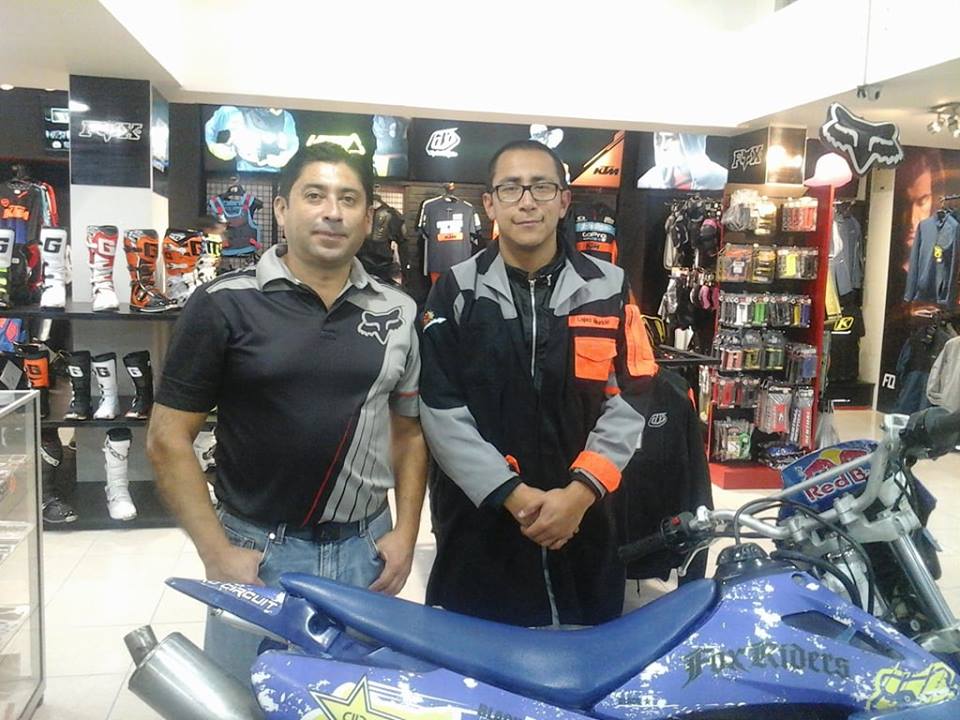